[ЕНЕРГИЙНА ОБЩНОСТ]
Оформяне на енергийното бъдеще на [регион]
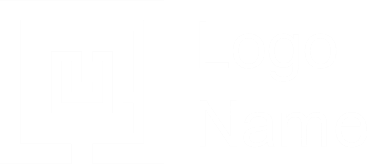 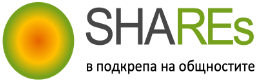 Този материал е част от проект, който е получил финансиране от програмата за научни изследвания и иновации „Хоризонт 2020“ на Европейския съюз съгласно споразумение за безвъзмездна помощ № 101033722.
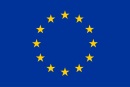 Ето как се зароди идеята за енергийна общност
От нашата общност за нашата общност.
[Тук вмъкнете видеоклип (в случай, че разполагате с такъв), за да привлечете вниманието на аудиторията си още от самото начало. Ако нямате видеоклип, използвайте снимка, свързана с учредяването на общността Ви.]
2
Производство, споделяне и използване на енергия в рамките на една общност
Енергийната общност обединява публични органи, компании и граждани с цел местно производство, споделяне и използване на енергия от възобновяеми източници.
Тя прави хората част от така необходимата енергийна трансформация.
Какво е енергийна общност?
Печеливша ситуация за всички – за Вас, Вашия съсед и климата!
3
Предимствата са многобройни
Как [име на Вашата енергийна общност] ще оформи нашето енергийно бъдеще?
За нашата общност
За Вас
[Отбележете в този раздел най-важните ползи за целевата група, пред която представяте Вашата енергийна общност.]
Намалени разходи за енергия
Независимост от ценовите колебания на енергийния пазар
Преход към зелена енергия, от който нашият климат отчаяно се нуждае
Стойност за региона и работни места
Сигурни и зелени инвестиционни възможности
Общностен дух (помощ за уязвими членове на общността, напр. енергийно бедни домакинства, детски градини и др.)
4
Large image
[Поставете снимка на една от Вашите енергийни инсталации]
5
Енергия, произведена по щадящ за климата начин в [регион]
Как [име на Вашата енергийна общност] ще оформи енергийното ни бъдеще?
Нашата мисия
Нашата визия
Тук опишете визията си. Какво искате да постигнете?
Напр.: Искаме да снабдяваме целия регион с местно произведена енергия, щадяща климата, …
Тук опишете Вашата мисия. Какво правите в момента? За кого го правите? 
Напр. предоставяне на възможност на гражданите да бъдат част от промяната, изграждане на мрежа от хора, които желаят да споделят енергия, …
6
Нашият екип комбинира най-важните умения за изграждането на енергийна общност.
Мария П.: С опита си в областта на възобновяемите енергийни източници Мария знае как да се прилага енергийното управление за нашия регион.
Иван П.: Като далновиден предприемач Иван изгради първата фотоволтаична инсталация на нашата енергийна общност. Неговата задача е да убеди местните компании да вземат участие в нашата енергийна общност.
Петър И.: Като кмет на нашата община, Петър играе съществена роля за повишаване на осведомеността за нашата енергийна общност и разполага с достъп до държавни субсидии.  
…
Кои сме ние
Водени сме от оспорването на статуквото. Ние издигаме енергийните доставки в нашите региони на следващо ниво.
7
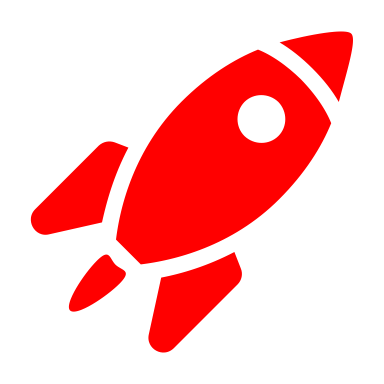 Как функционира [име на Вашата енергийна общност]
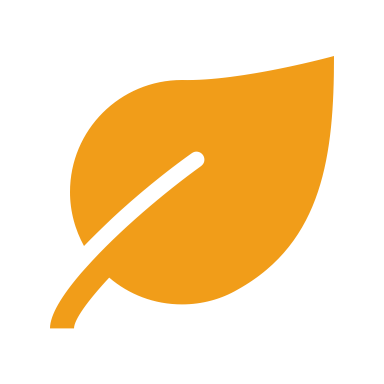 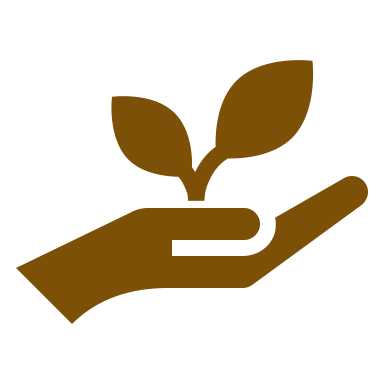 Това е първата енергийна общност в [регион/населено място].
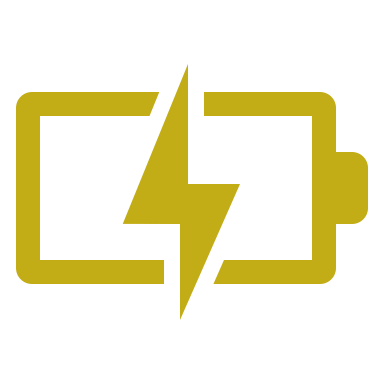 Обяснете механиката на Вашата енергийна общност – каква е нейната структура?
Ако все още не е напълно изградена, обяснете как е предвидено да работи в бъдеще? 




		[Маркирайте важните факти със стрелки]


					[Визуализирайте важните 						аспекти с пиктограми]
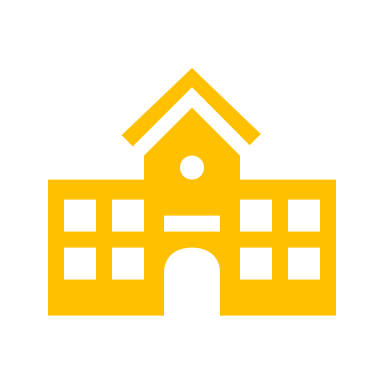 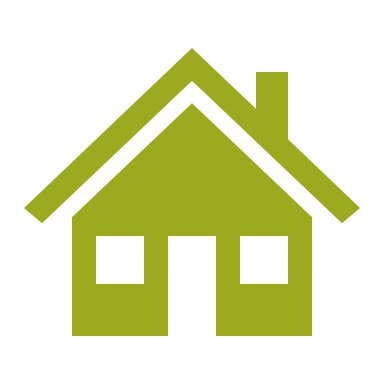 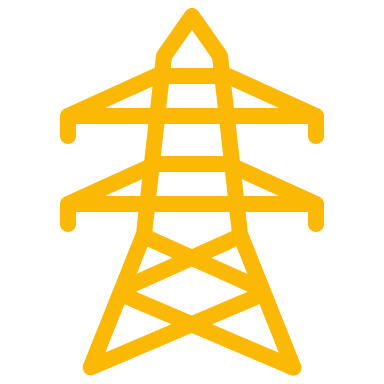 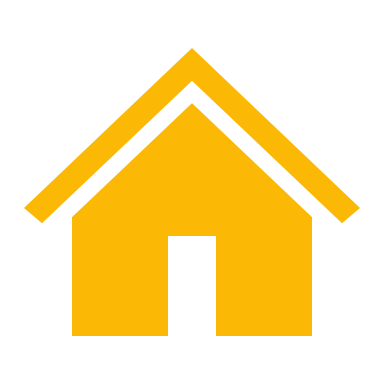 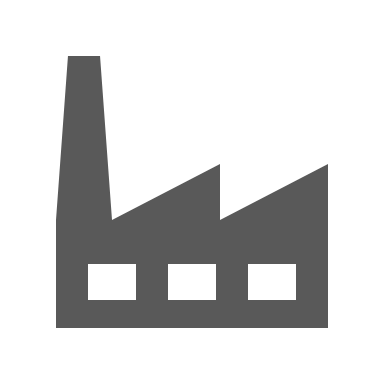 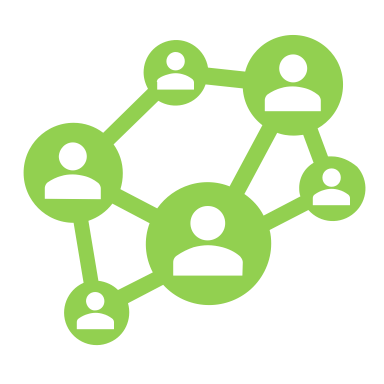 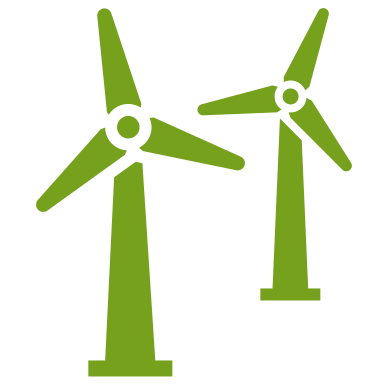 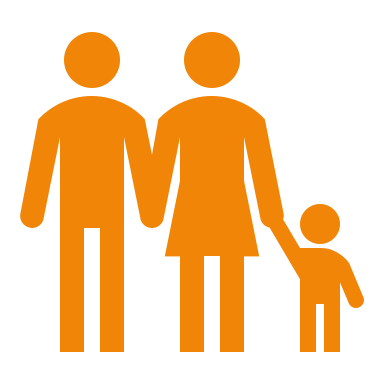 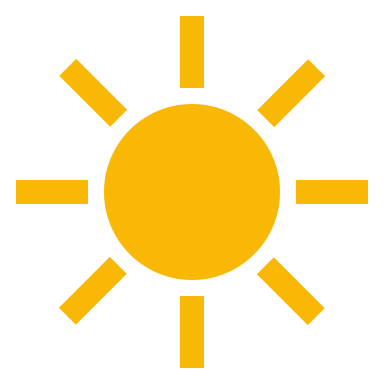 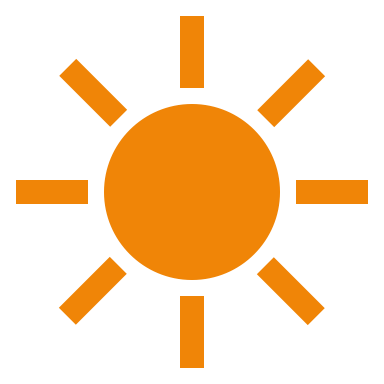 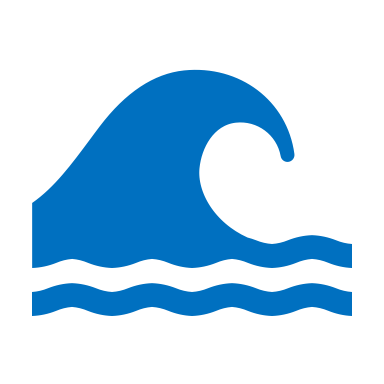 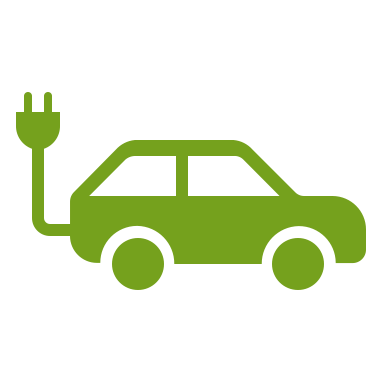 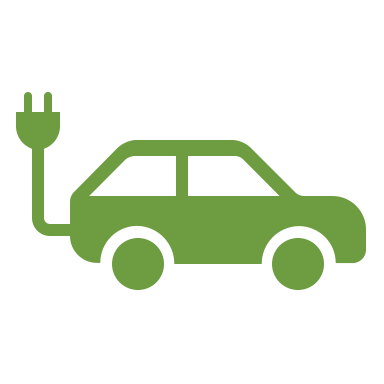 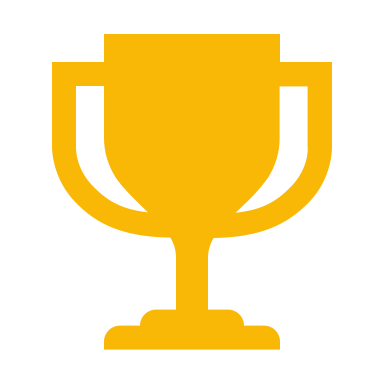 8
На какъв етап сме?
Това е само началото.
Тук обобщете най-важните факти и числа
Брой на инсталациите за производство на енергия
Статистика за членовете на общността [напр. брой членове, намалено потребление на енергия с XXX kWh спрямо миналата година, което е равно на потреблението на XX къщи в нашия град.]
…
[Създайте отделни полета (тип infoboxes), ако е необходимо]
9
Как може да участвате
Станете част от [име на Вашата енергийна общност].
10
1) Консумирайте местно произведена енергия
Омръзнали ли са Ви високите и постоянно променящи се цени на енергията? Търсите ли алтернатива на големите енергийни доставчици?
Защо
Как
[Опишете в какво се изразява участието на даден потребител във Вашата енергийна общност (напр. членски внос, цена на енергията/kWh)]
[Добавете най-подходящите ключови послания за тази целева група]
Напр.: Участието в енергийна общност Ви позволява да намалите разходите си за енергия.
В същото време допринасяте за благото на Вашата общност.
…
11
2) Сами произвеждайте енергия и я споделяйте със съседите си
Имате вече собствена фотоволтаична система и търсите начини да я рефинансирате? Или планирате да изградите инсталация за производство на енергия от възобновяем източник?
Защо
Как
[Опишете как даден потребител може да бъде част от Вашата енергийна общност (напр. членски внос, цена на енергията, тарифа за енергия)]
[Добавете най-подходящите ключови послания за тази целева група]
Напр. за собствениците на жилища: С инсталация за производство на енергия от ВИ увеличавате стойността на Вашия имот.
Напр. за фермерите: Можете да намерите приложение на неизползваните си ресурси (покрив или биомаса, …) и да печелите!
…
12
3) Направете интелигентна и екологична инвестиция
Търсите ли добра инвестиционна възможност, която да обслужва Вашия регион?
Защо
Как
[Опишете как даден потребител може да бъде част от Вашата енергийна общност (напр. обем на инвестициите, период на изплащане, членски внос)]
[Добавете най-подходящите ключови послания за тази целева група]
Напр. за възрастни хора: Направете разумна инвестиция, която ще има благоприятно отражение върху поколението на Вашите внуци.
Напр. за общините: Облекчете общинския бюджет и подобрете позицията си, ставайки пионер.
Напр. за земеделски производители и МСП: Подобрете позицията си на ориентиран към бъдещето земеделски производител/МСП.
…
13
3) Разпространете информацията
Помогнете на [име на Вашата енергийна общност] да се развие, като разкажете на познатите си за нея!
Защо
Как
[Опишете как мултипликаторът може да подкрепи Вашата енергийна общност (напр. време, възможни действия)]
[Добавете най-подходящите ключови послания за тази целева група]
Напр. за местни политици и асоциации: Разпространяването на посланието на енергийната общност Ви позволява да засилите регионалното сближаване.
Напр. за асоциации и местни политици: Подобрете позицията си на пионер и иновативен лидер.
Напр. за ученици: Вземете активна роля в прехода към зелена енергия или предприемете действия за борба с изменението на климата.
…
14
Примерен слайд
Lorem ipsum dolor sit amet, consectetur adipiscing elit.
Lorem ipsum dolor sit amet, consectetur adipiscing elit. 
Ut fermentum a magna ut eleifend. Integer convallis suscipit ante eu varius. 
Morbi a purus dolor. Suspendisse sit amet ipsum finibus justo viverra blandit. 
Ut congue quis tortor eget sodales.
15
Примерен слайд за представяне на статистически данни
Визуализирайте числата с диаграми: Адаптирайте диаграмите по-долу с десен клик на мишката или вмъкнете нова (insert  diagram).
16
Примерен слайд за презентиране на таблици
Визуализирайте числата, като ги представите в таблица. Адаптирайте колоните според Вашите нужди (с десен клик на мишката).
17
[Speaker Notes: Тук можете да опишете разходите или ползите през годините при различни обстоятелства (напр. таблица, сравняваща различни размери на домакинствата, инвестиционни суми, инсталирани kW или стойности на потребление,…)]
Контакти
Име
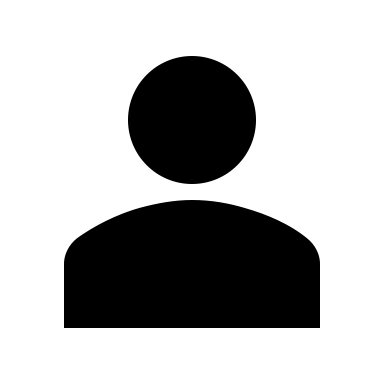 Телефон
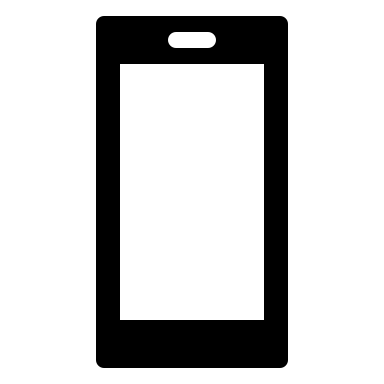 Имейл
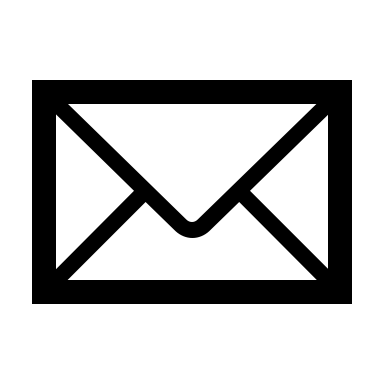 Уебсайт
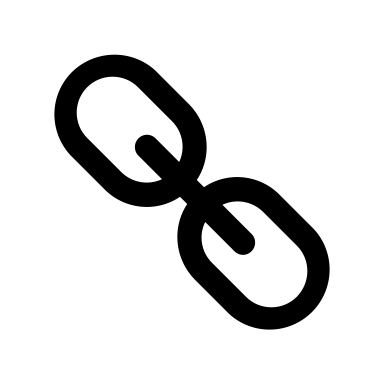 18
Благодарим Ви!
Пълно име
Телефонен номер
Имейл или социална мрежа
Уебсайт
19
Тази презентация © 2022, подготвена от Австрийската енергийна агенция, е лицензирана съгласно CC BY-NC-SA 4.0. За да видите копие на този лиценз, посетете http://creativecommons.org/licenses/by-nc-sa/4.0/
20